World Press Photo
Door Christopher gielen
Tweede prijs natuur, enkel. Een atlantische zeilvis valt Spaanse sardines aan, bij Yucatan. Foto Reinhard Dirscherl, Duitsland.
Eerste prijs dagelijks leven, enkel. Een man draagt een dode haai in Mogadishu, Somalië. Foto Omar Feisal, Somalië, Reuters.
Eerste prijs sport, enkel. Demy de Zeeuw wordt in het gezicht geschopt door Martin Cáceres van Uruguay tijdens de halve finale van het WK in Zuid-Afrika. Foto Mike hutchings, Zuid-Afrika, Reuters.
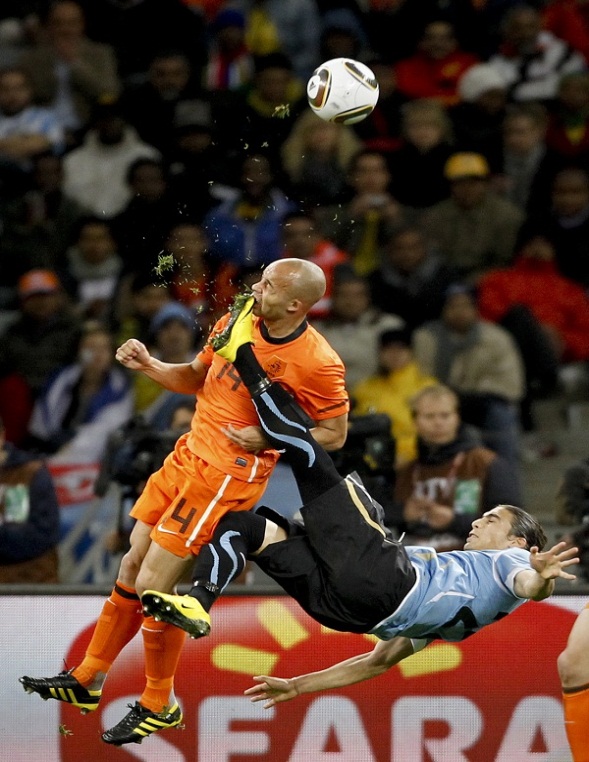 Tweede prijs nieuws, verhalen. Anti-regeringsrellen in Bangkok. Foto Corentin Fohlen, Frankrijk
Eerste prijs algemene nieuws, verhalen. Een man gooit een lijk bij het mortuarium in Port-au-Prince, Haïti, in de nasleep van de aardbeving. Foto Olivier Laban-Mattei, Frankrijk.